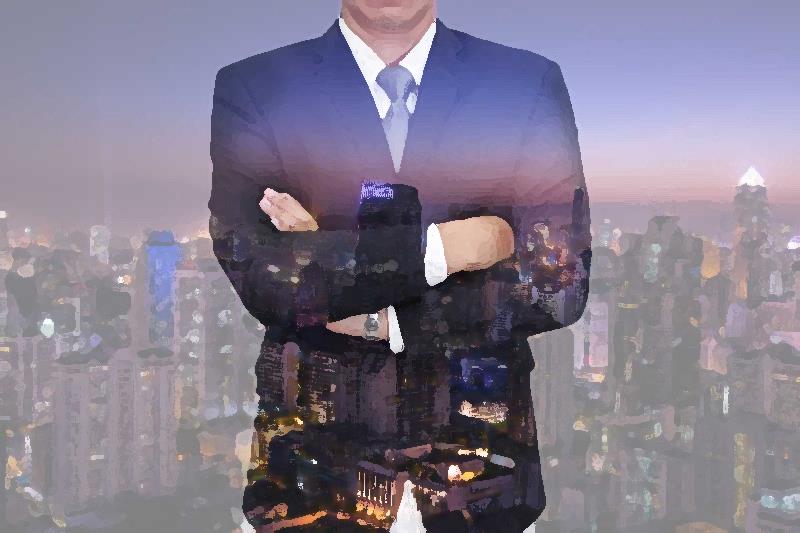 從新聞看商業基本概念
搭配泰宇出版 商業概論(上) Chapter1.商業的基本概念
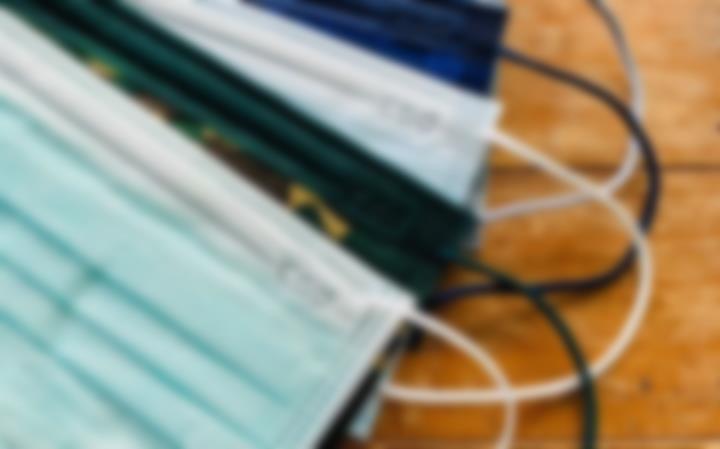 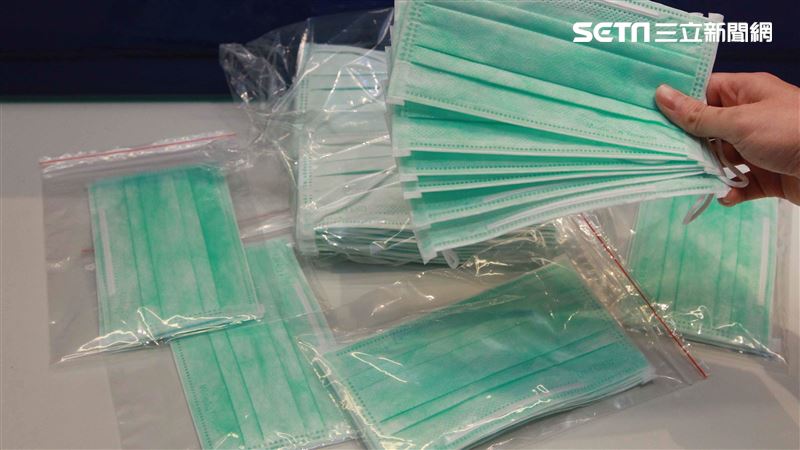 武漢肺炎全球延燒 各地湧現衛生紙口罩搶購亂象
武漢肺炎持續延燒，燒出日本、法國及美國等世界各地物資搶購潮，架上衛生紙、消毒洗手液和口罩被恐慌民眾一掃而空，無視當局一再呼籲要保持冷靜，也打亂了供應鏈。
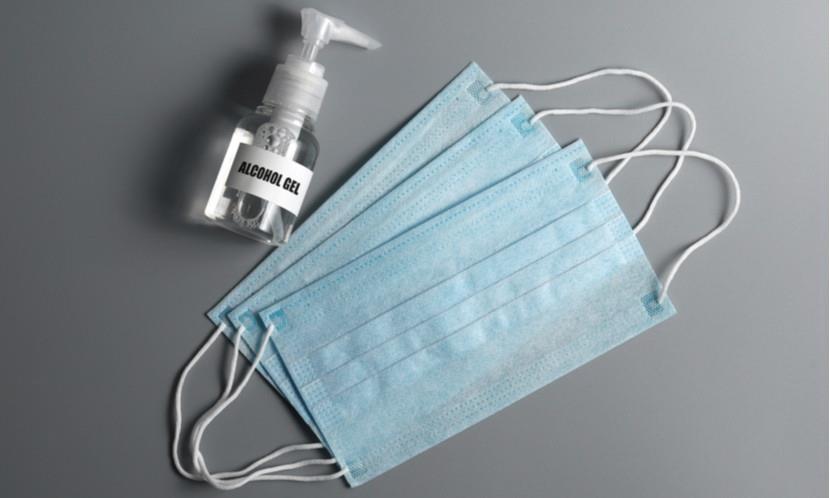 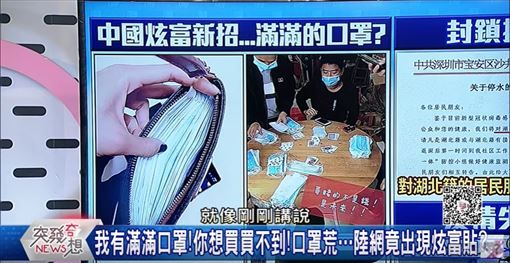 回老家翻出整盒口罩！網驚呆：炫富
武漢肺炎（COVID-19、新冠肺炎）全球疫情爆發，導致口罩變成搶購之物，許多民眾哀嚎買不到口罩。有一名網友日前竟然翻出了一整盒口罩，其他網友直呼「發財了」、「好有錢，炫富」。
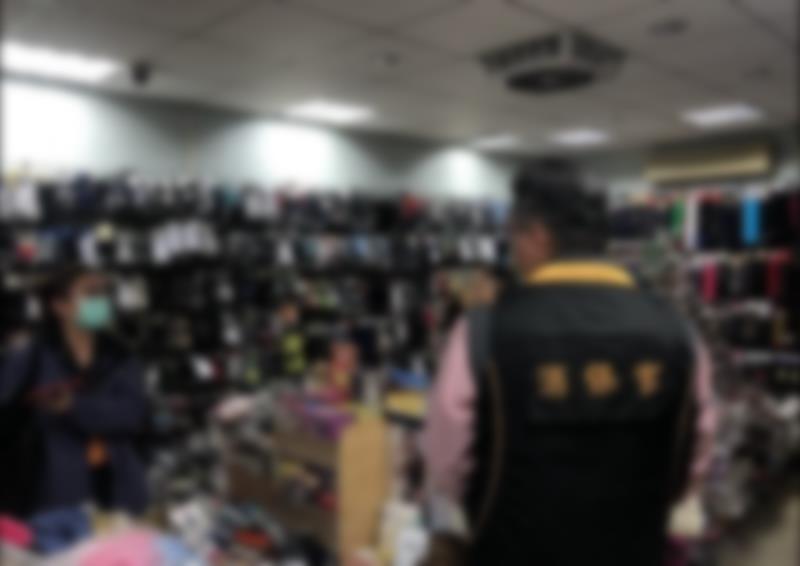 民眾擅賣口罩、酒精恐違法 北市：最高可罰200萬
北市法務局提醒，醫用口罩屬於醫療器材，濃度75%藥用酒精屬乙類成藥，民眾不得擅自販售，否則涉違反藥事法規定，若經查證屬實，最高罰款200萬元
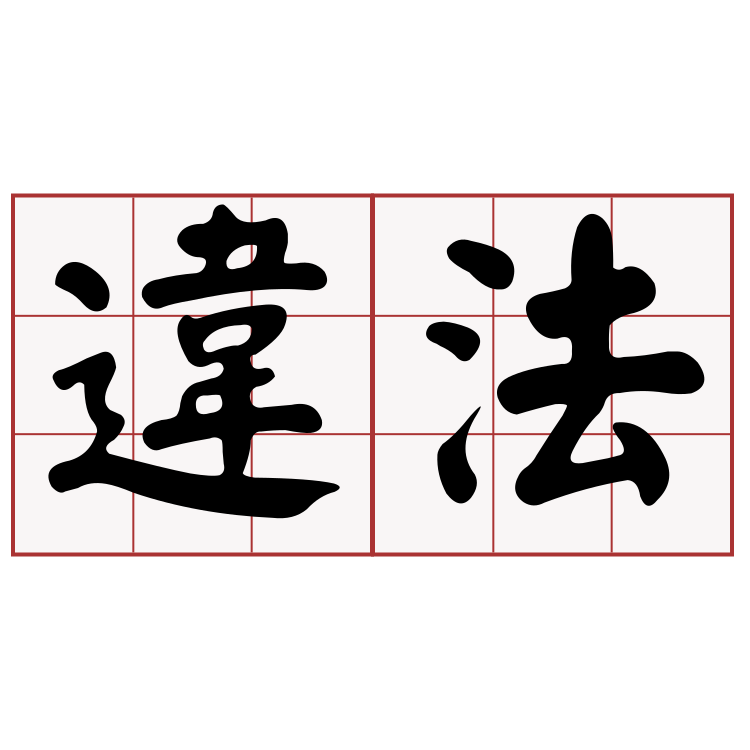 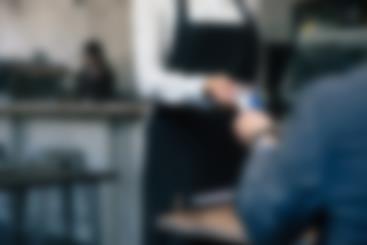 商業的意義
商業的意義
06
商業的起源
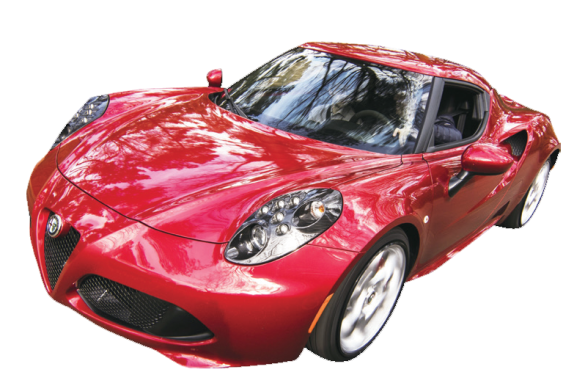 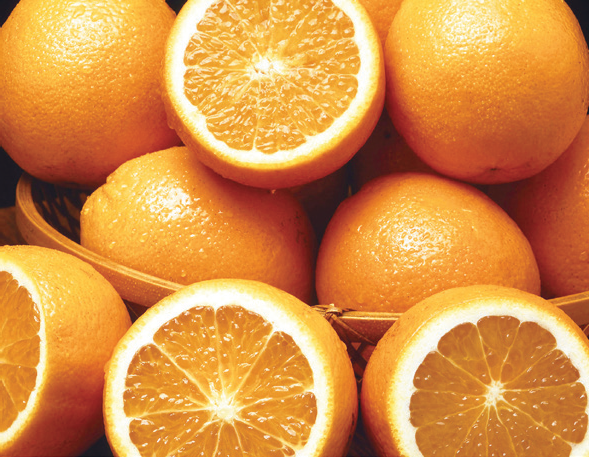 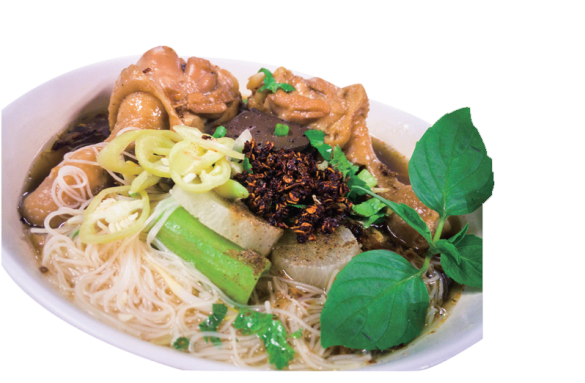 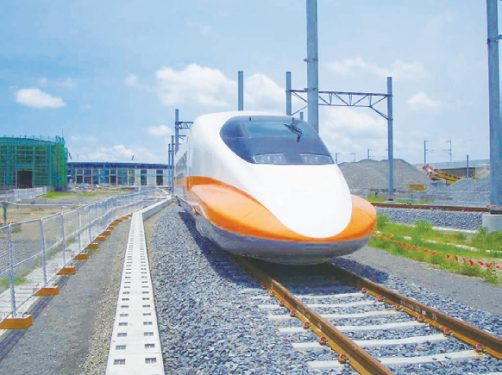 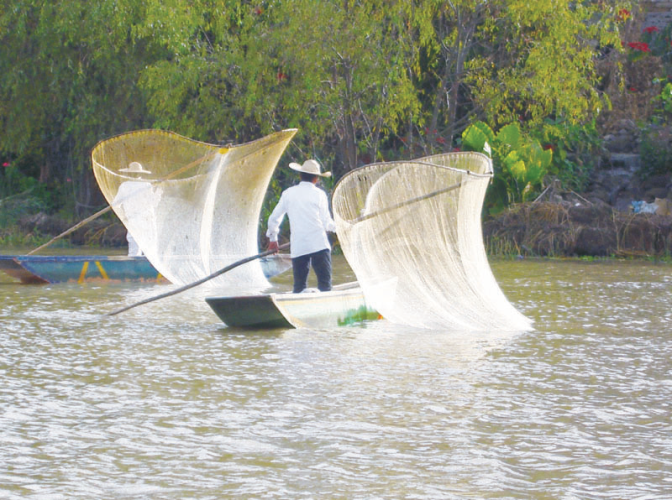 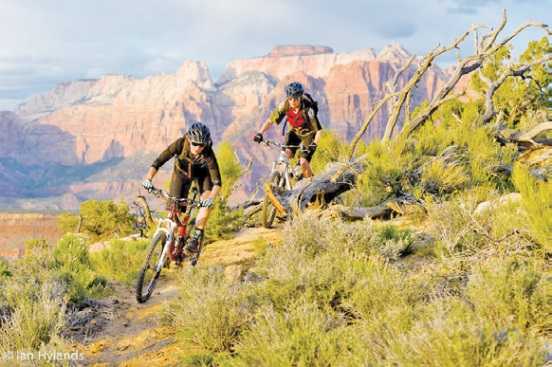 以交易方式的演進區分
以產銷經營觀點的演進區分
以產銷經營觀點的演進區分
以經濟價值觀點區分
以經濟價值觀點區分
商業活動成立的要件
13
商業經營的要素
商業經營的要素
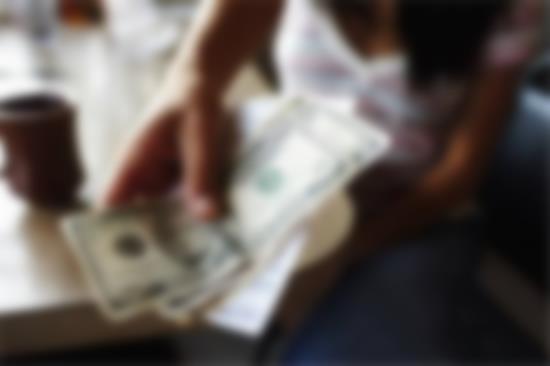 課後複習
1.商業的意義與起源
2. 以交易方式的演進區分
3.以產銷經營觀點的演進區分
4.以經濟價值觀點區分
5.商業活動成立的要件
6.商業經營的要素
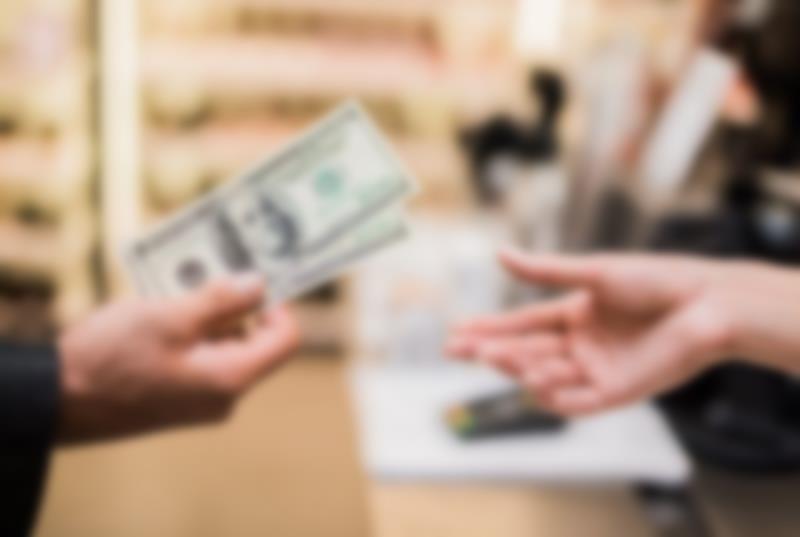 課後複習
1.如果不用貨幣買賣
而是用口罩交換其他物資
稱之為_________。
2.班上同學在教室裡販賣口罩
算不算商業活動？